PHÒNG GIÁO DỤC VÀ ĐÀO TẠO QUẬN LONG BIÊN
TRƯỜNG MẦM NON SƠN CA
KHÁM PHÁ KHOA HỌC
 
ĐỀ TÀI: Nghề của những người thân trong gia đình bé
LỨA TUỔI : Mẫu Giáo Nhỡ
Giáo viên: Lê Thị Giang
1. Kiến thức:
- Trẻ biết tên một số nghề phổ biến bác sĩ, y tá .
- Biết nơi làm việc của bác sĩ, y tá
- Biết công việc, dụng cụ, trang phục, của bác sĩ, y tá
2. Kỹ năng: 
-Trẻ so sánh được sự khắc, giống nhau giữa bác sĩ và y tá.
- Trẻ trả lời to, rõ ràng, mạch lạc.
3. Thái độ: 
- Trẻ kính trọng bác sỹ, y tá
- Trẻ yêu quý nghề bác sĩ, y tá.
CHUẨN BỊ:
1. Đồ dùng của cô: 
- Băng đĩa hình ảnh về nghề Bác sĩ, y tá
2. Đồ dùng của trẻ:
- 4 tranh A3 có hình ảnh, dụng cụ  của các nghề.
- Đồ dùng, đồ chơi, sản phẩm ,dụng cụ một số nghề.
HOẠT ĐỘNG 1: Ổn định tổ chức
- Cô đọc bài thơ: “Thỏ Bông bị ốm” cho cả lớp nghe. Cô trò truyện về nội dung bài thơ.
HOẠT ĐỘNG 2:
Phương pháp và hình thức tổ chức:
Đây là ai? Trang phục như thế nào?
Trang phục gồm những gì?
Mũ
Khẩu trang
Áo Blu
Các bác sĩ, y tá làm việc ở đâu?
Ngoài làm việc ở bệnh viện bác sĩ, y tá còn làm việc ở đâu nữa?
KHÁM BỆNH TẠI PHÒNG KHÁM ĐA KHOA
KHÁM CHỮA BÊNH TẠI NHÀ
KHÁM BỆNH TẠI TRƯỜNG HỌC
Công việc của bác sĩ, y tá là gì?
Bác sĩ khám bệnh, chữa bệnh cho bệnh nhân và y tá chăm sóc bệnh nhân
Dụng cụ khám bệnh của bác sĩ, y tá gồm những gì?
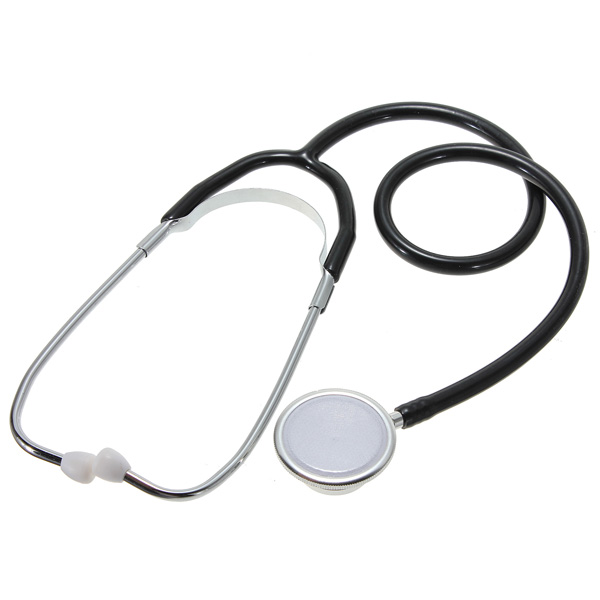 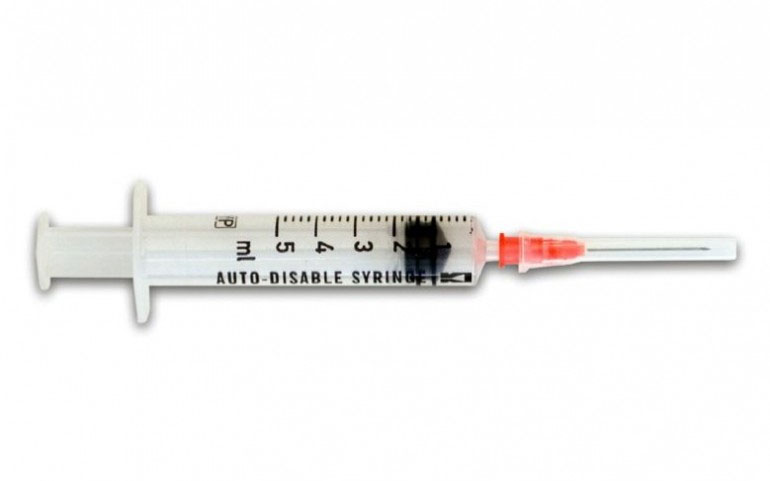 Kim tiêm
Ống nghe
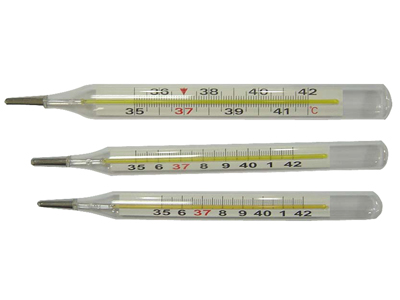 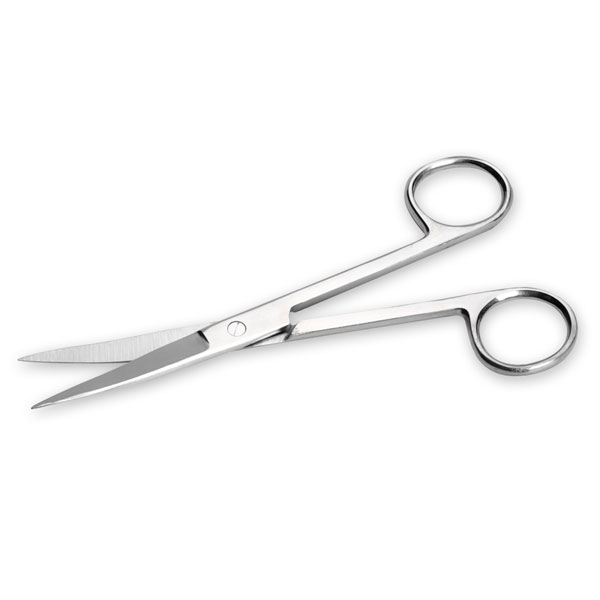 Cặp nhiệt độ
Kéo y tế
Ngoài ra còn một số dụng cụ:
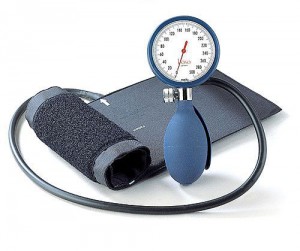 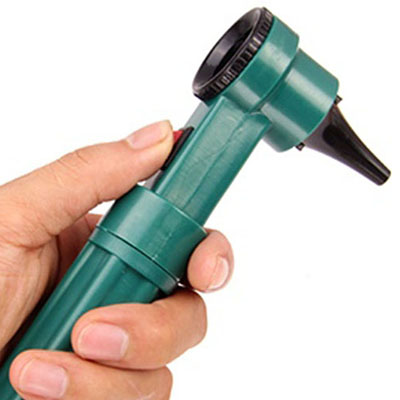 Máy đo huyết áp
Máy soi tai mũi họng
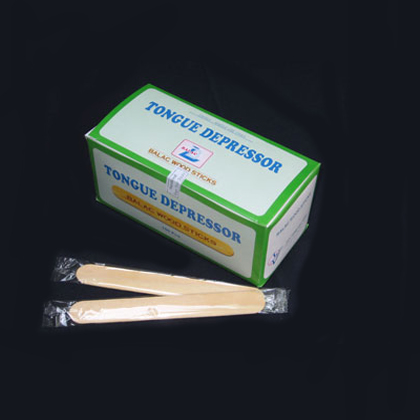 Que đè lưỡi
So sánh giữa bác sĩ và y tá:
+ Giống: Nơi làm việc: Ở bệnh viện, các phòng khám. Trang phục: Áo blu trắng, đội mũ, đeo khẩu trang trắng,là người chăm sóc sức khỏe cho mọi người
+ Khác nhau: Bác sĩ: làm công việc khám, chữa bệnh. Y tá làm công việc chăm sóc cho bệnh nhân.
Hình ảnh một số nghề khác
Trò chơi : "Thử tài của bé“
   
 CC: Chia trẻ thành 4 nhóm. Nhiệm vụ các thành viên  là tìm đúng đồ dùng của nghề bác sĩ, y tá.

 LC: Theo luật tiếp sức,thời gian chơi là một bản nhạc. Kết thúc bản nhạc, nhóm nào tìm được nhiều đồ dùng đúng nhất thì nhóm đó dành chiến thắng